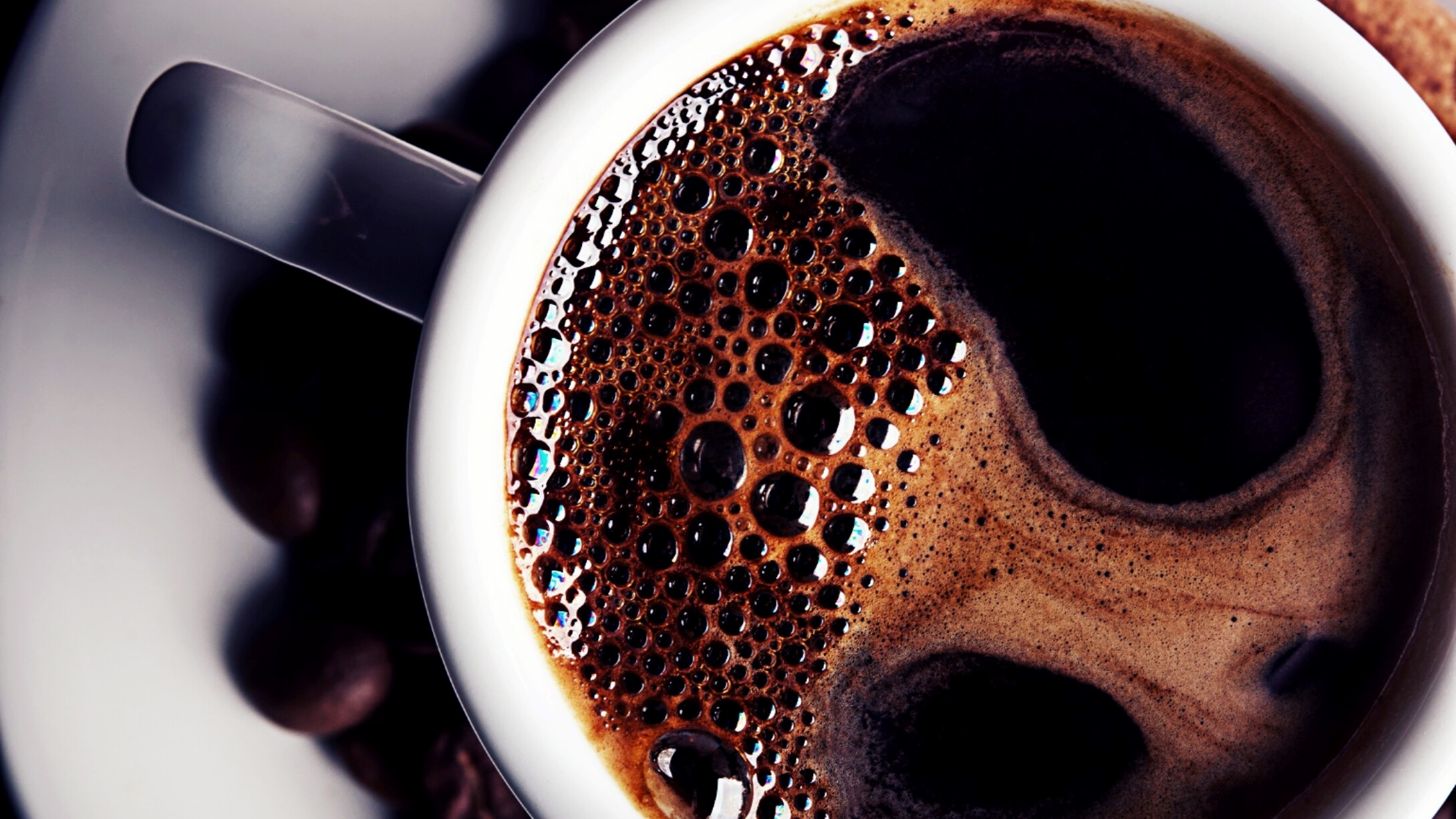 Be Too Busy Serving
Proverbs 27:17, Jeremiah 6:27-29, Daniel 3:23-25, Mark 9:38-41, Matthew 28:19-20
Proverbs 27:17 (KJV)
17 Iron sharpeneth iron; so a man sharpeneth the countenance of his friend.
Jeremiah 6:27-29 (KJV)
27 I have set thee for a tower and a fortress among my people, that thou mayest know and try their way.
28 They are all grievous revolters, walking with slanders: they are brass and iron; they are all corrupters.
29 The bellows are burned, the lead is consumed of the fire; the founder melteth in vain: for the wicked are not plucked away.
Daniel 3:23-25 (KJV)
23 And these three men, Shadrach, Meshach, and Abednego, fell down bound into the midst of the burning fiery furnace.
24 Then Nebuchadnezzar the king was astonished, and rose up in haste, and spake, and said unto his counsellors, Did not we cast three men bound into the midst of the fire? They answered and said unto the king, True, O king.
25 He answered and said, Lo, I see four men loose, walking in the midst of the fire, and they have no hurt; and the form of the fourth is like the Son of God.
Mark 9:38-41 (KJV)
38 And John answered him, saying, Master, we saw one casting out devils in thy name, and he followeth not us: and we forbad him, because he followeth not us.
39 But Jesus said, Forbid him not: for there is no man which shall do a miracle in my name, that can lightly speak evil of me.
40 For he that is not against us is on our part.
41 For whosoever shall give you a cup of water to drink in my name, because ye belong to Christ, verily I say unto you, he shall not lose his reward.
Matthew 28:19-20 (KJV)
19 Go ye therefore, and teach all nations, baptizing them in the name of the Father, and of the Son, and of the Holy Ghost:
20 Teaching them to observe all things whatsoever I have commanded you: and, lo, I am with you always, even unto the end of the world. Amen.